An ACT of Congress
Noah Recker - La Vernia High School
What does a speech look like?
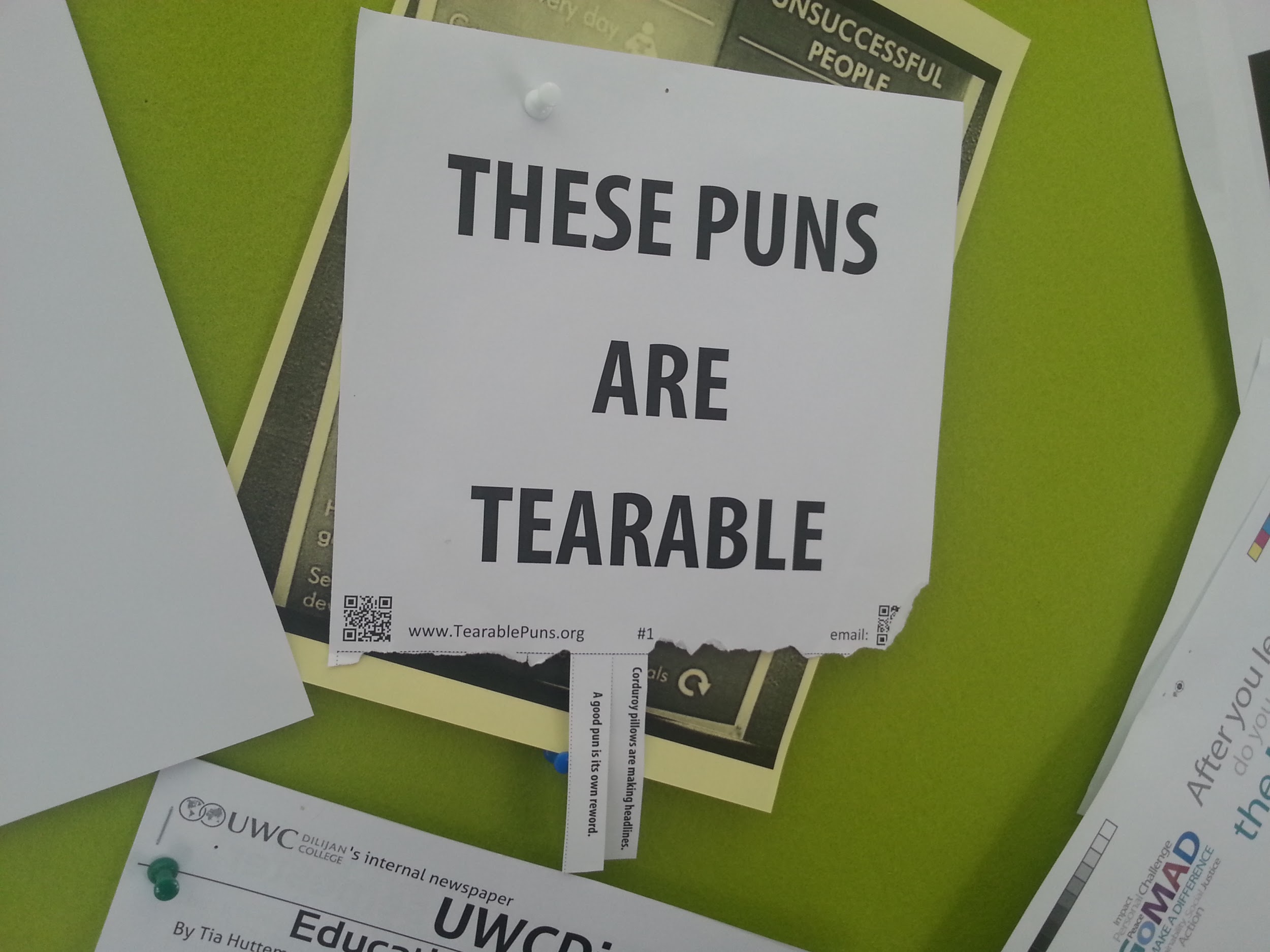 -Intro (Quote, Bad Pun)
-Claim
-Warrant (source)
-Impact
-Repeat
Argumentation DO’s
DO’s
ᶲAddress representatives by LAST name
ᶲHave significant impacts
ᶲDevelop points over time
ᶲFlow previous Speeches
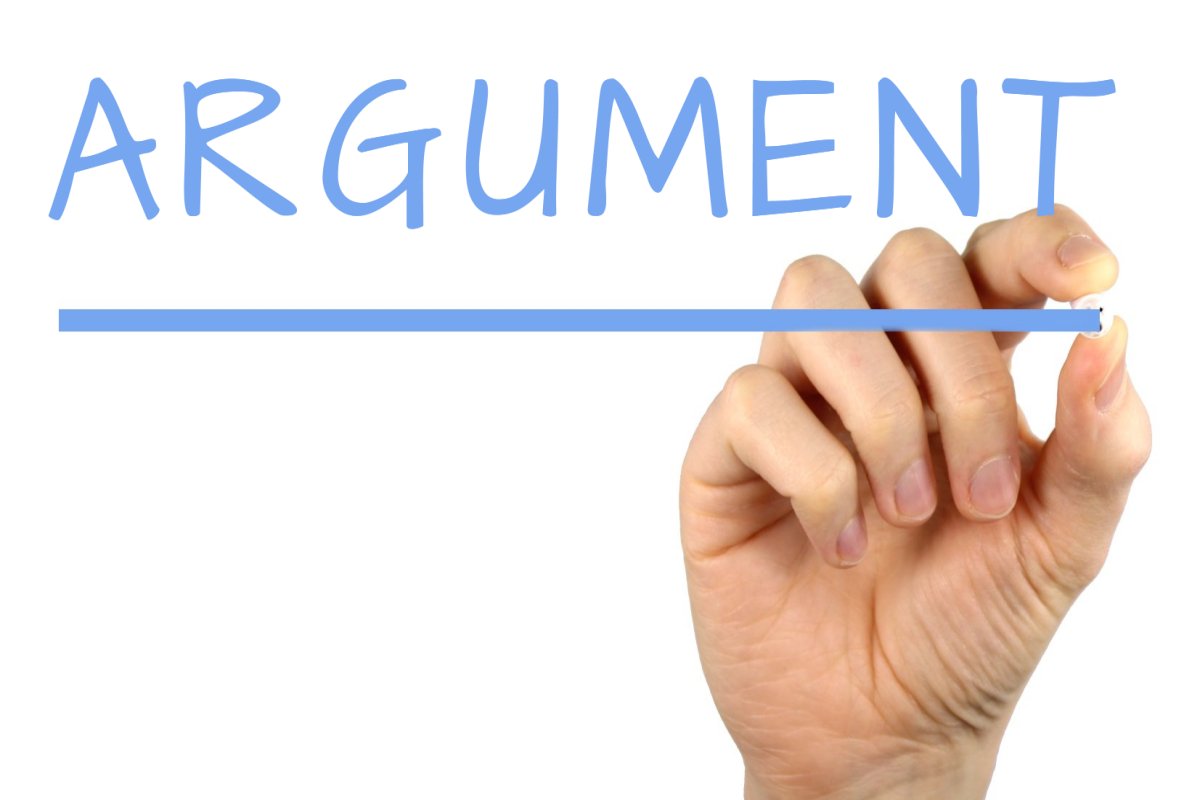 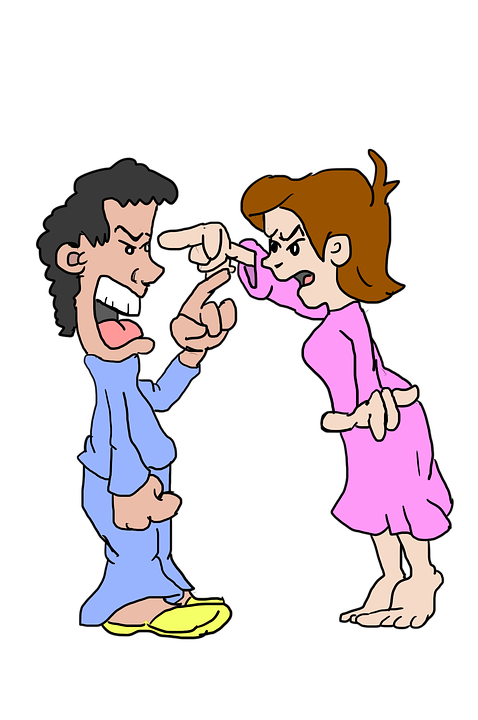 Argumentation DON’T’s
DON’T
X Don’t personally attack
X Don’t be RUDE
X Don’t repeat points just because you have precedence
X Don’t make up information
Flowing In Congress
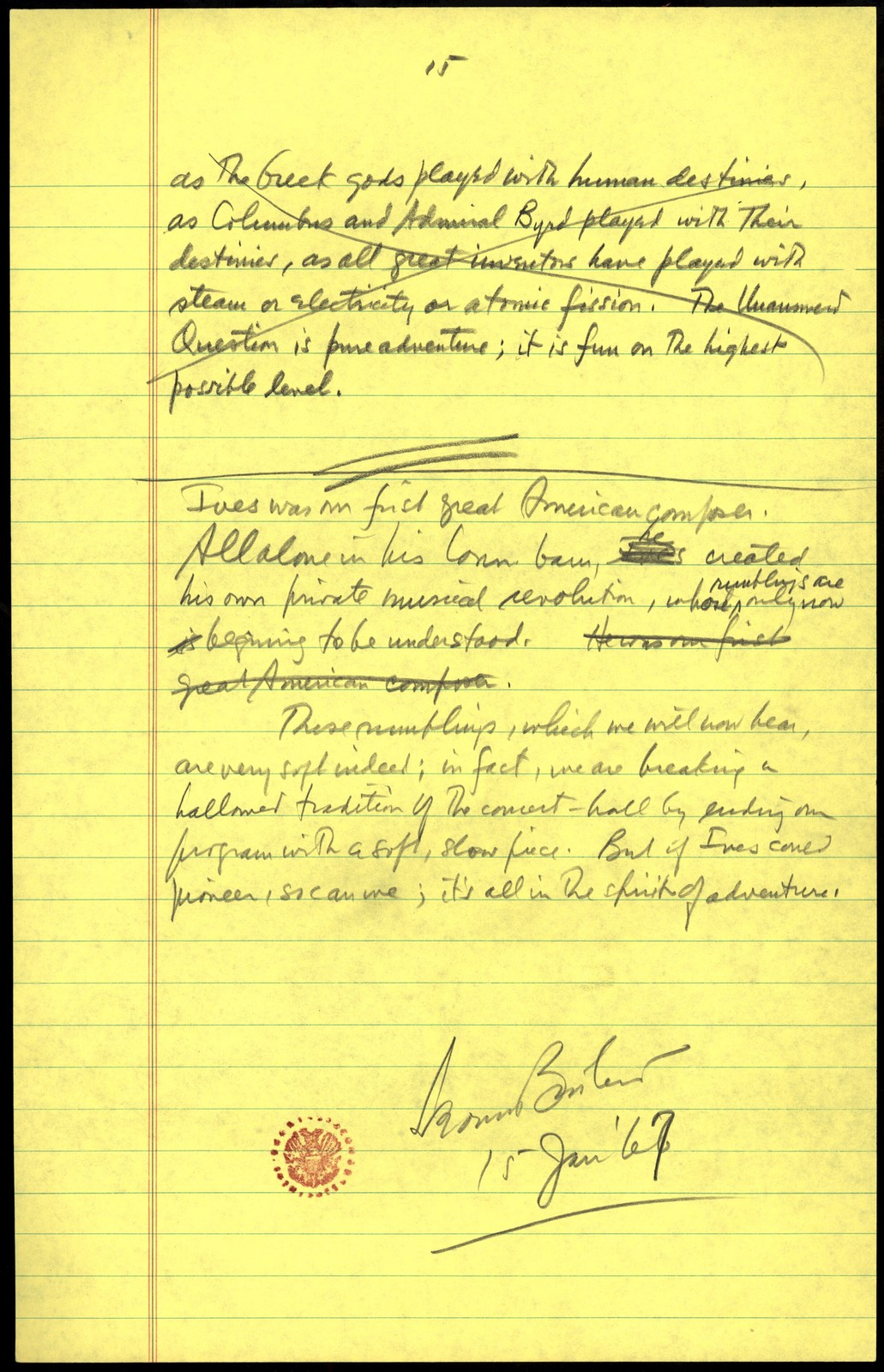 Representative :
AFF_____                         	NEG_____
Pt.1_________  				possible answers
Pt.2_________  				possible answers
Pt.3_________  				possible answers	
Possible Questions
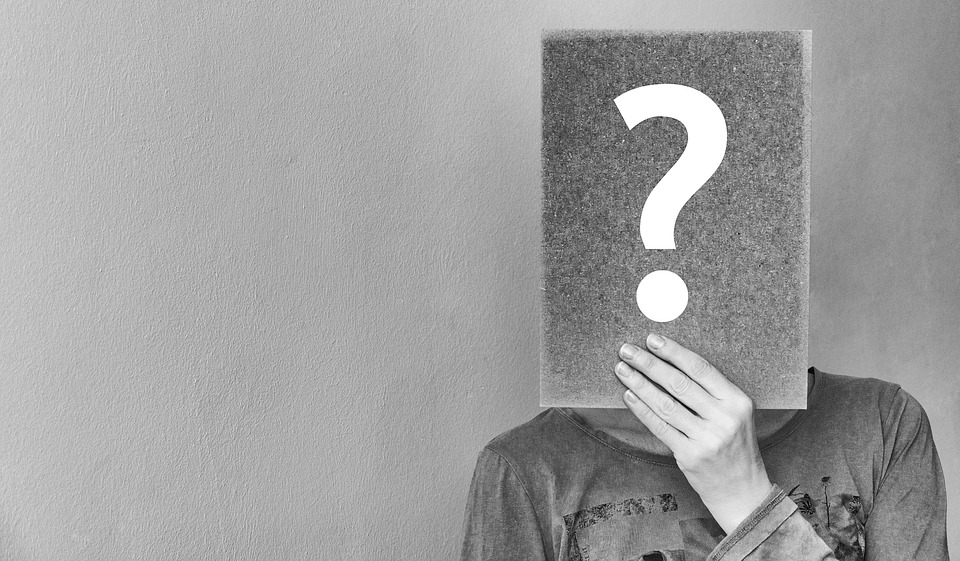 Questioning
•No softball questions
–Ex. Would this bill have a positive effect?
–Ex. What does the bill say?
•Use questions as argumentation triggers
•Don’t BADGER
Points of Clash
•Does Congress have the Authority to enact
•Constitutionality
•Funding
•Timeline
•Enforcement
•Foreign Policy
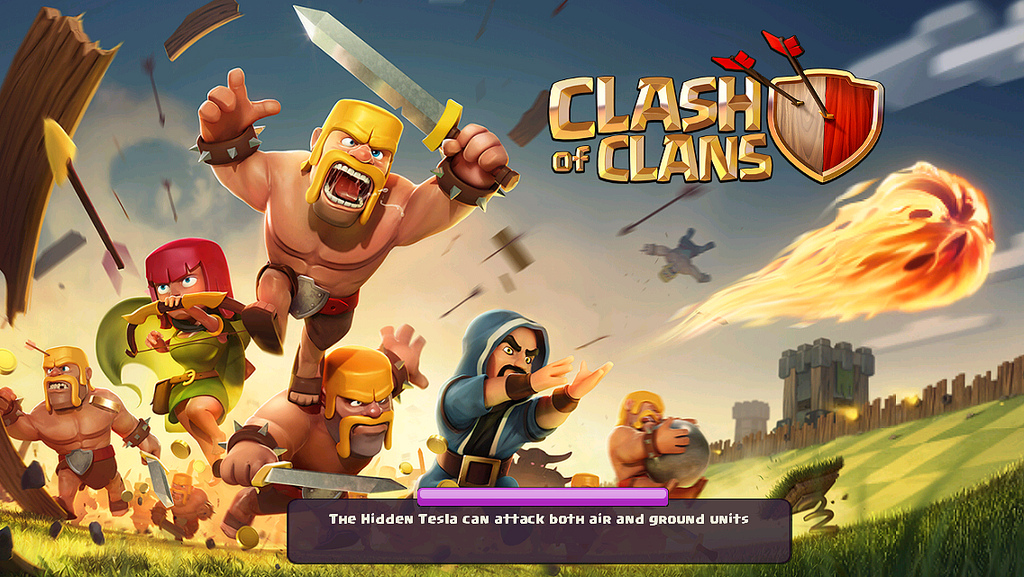 Let’s Practice
https://txfa.org/documents/2018-19/TFA%20Fall%202018%20Legislative%20Docket.pdf
#27 A Bill to Allocate Funding Towards the Research of Disease Resistant Bananas
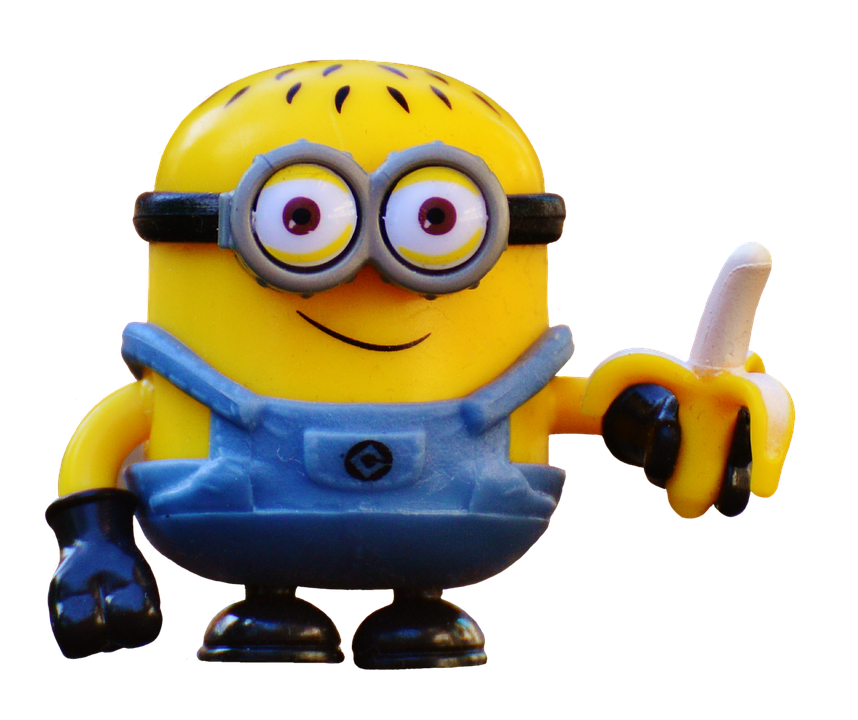